Опыт содействия Общественного совета при Воронежском УФАС Россиив профилактике нарушений антимонопольного законодательства в регионе
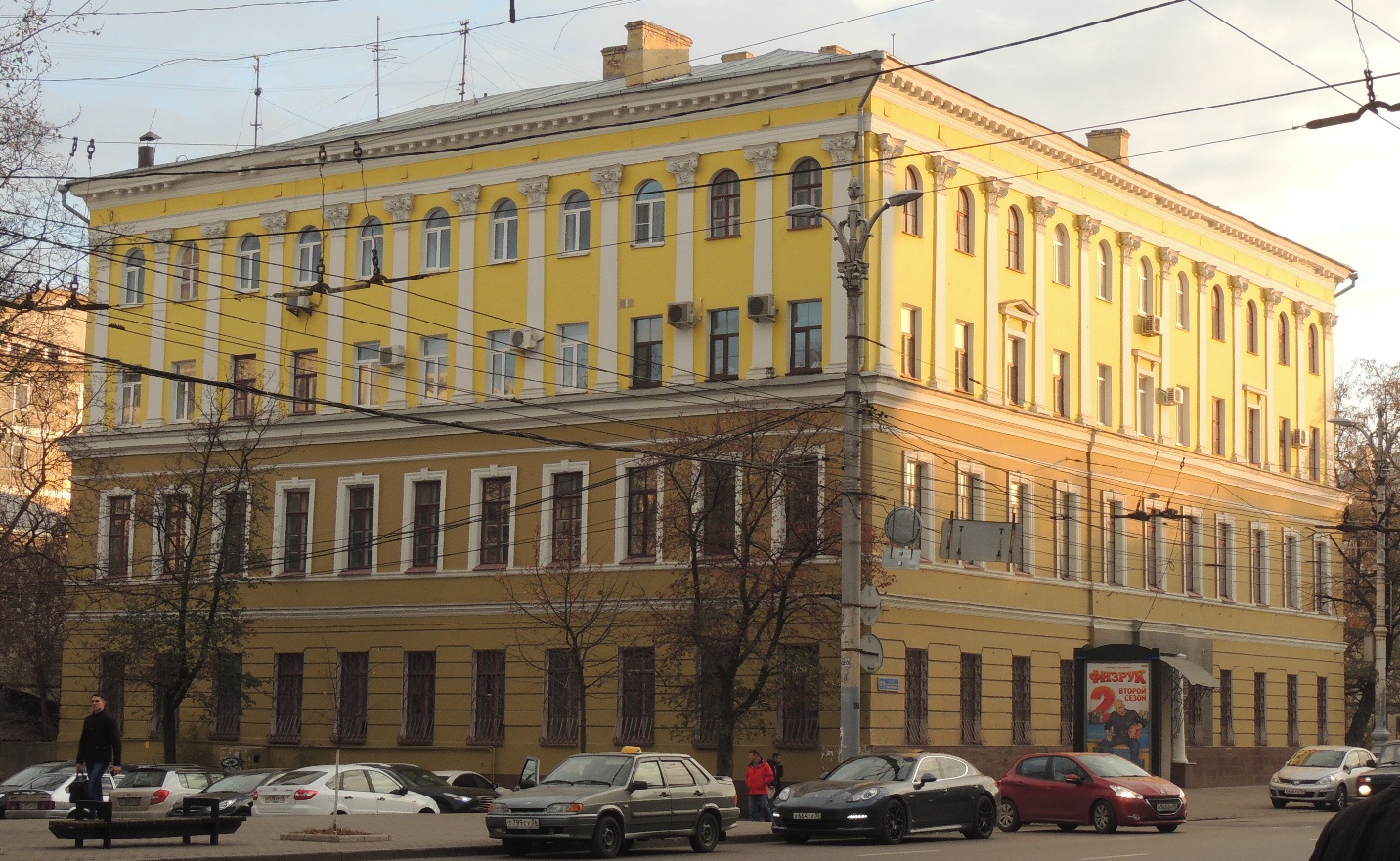 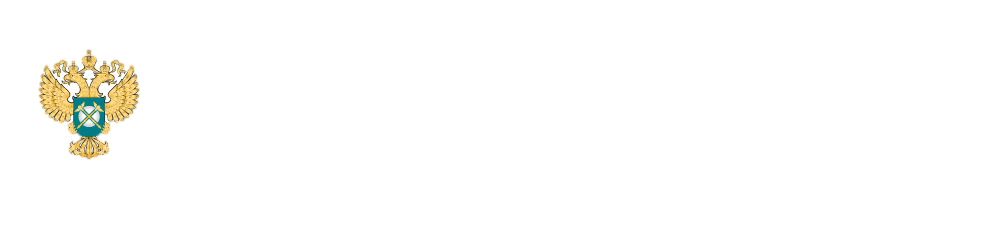 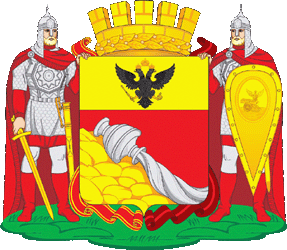 Филозоп Зоя Михайловна член Общественного совета при Воронежском УФАС России
15 апреля 2019 года при Воронежском УФАС создан Общественный совет
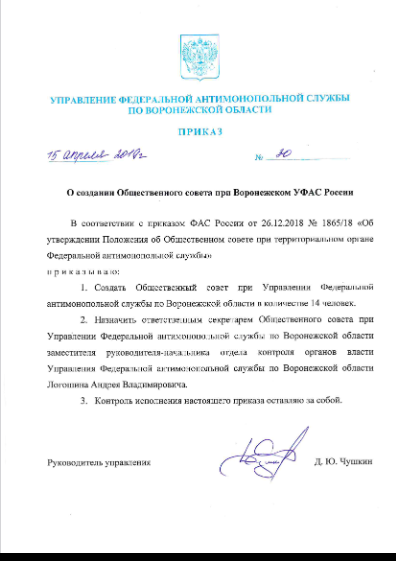 Работа общественного совета
Регулярные заседания совета 
Контроль работы территориального органа
Общественные инициативы
Просветительская деятельность
Научные конференции
Встречи с бизнес-сообществом
Взаимодействие с Уполномоченным по правам предпринимателей и центром «Мой Бизнес»
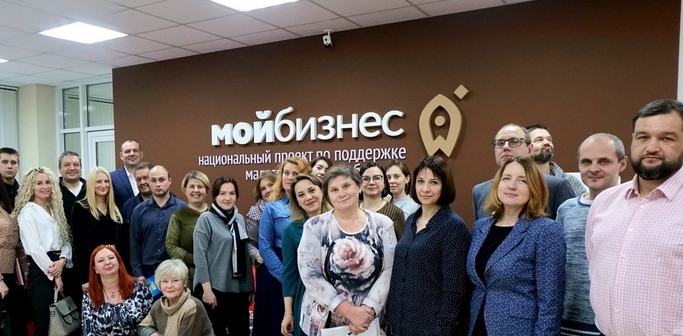 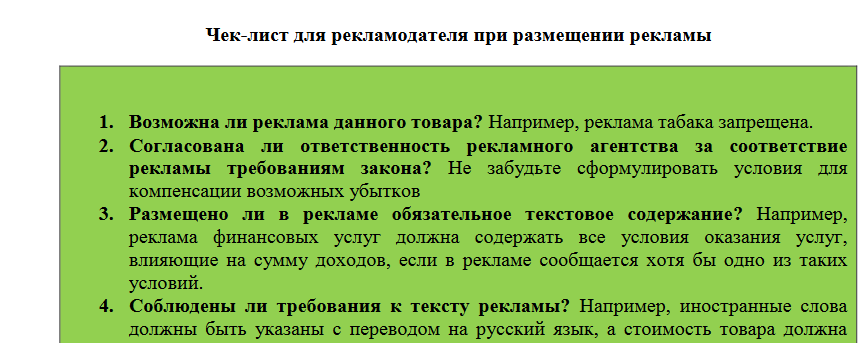 Проведение Круглых столов
Обсуждение проблем предпринимательского сообщества
Совещания по острым вопросам взаимодействия с естественными монополиями
Информационный листок для заказчиков по противодействию профессиональным жалобщикам
Памятка по размещению рекламы
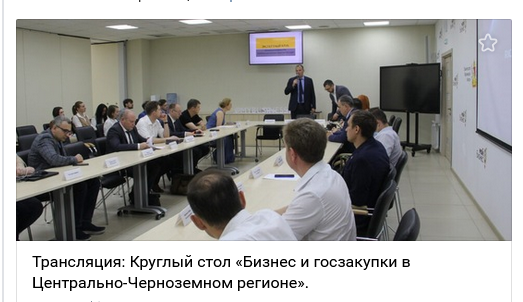 Встречи с предпринимателями в регионах области
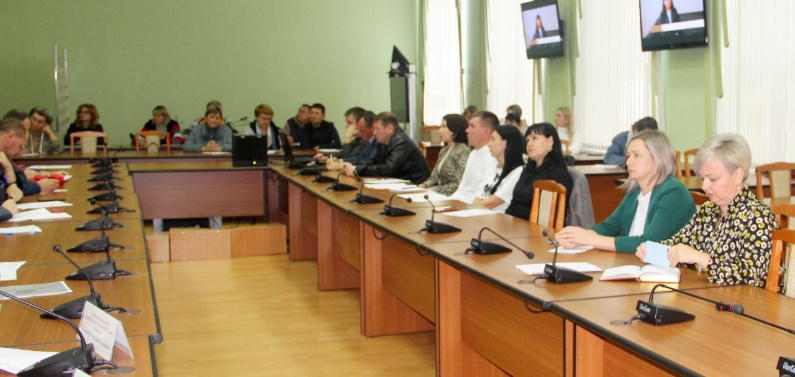 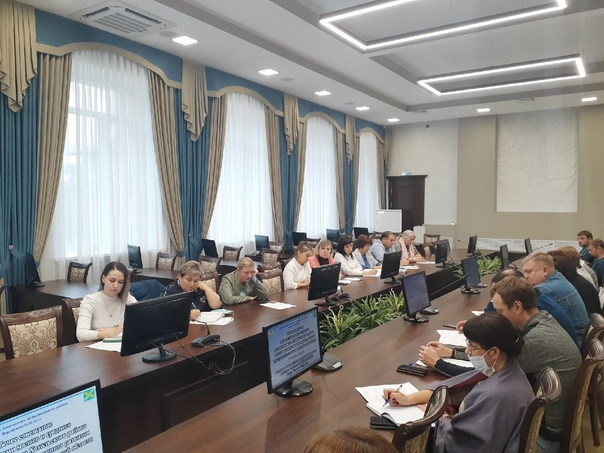 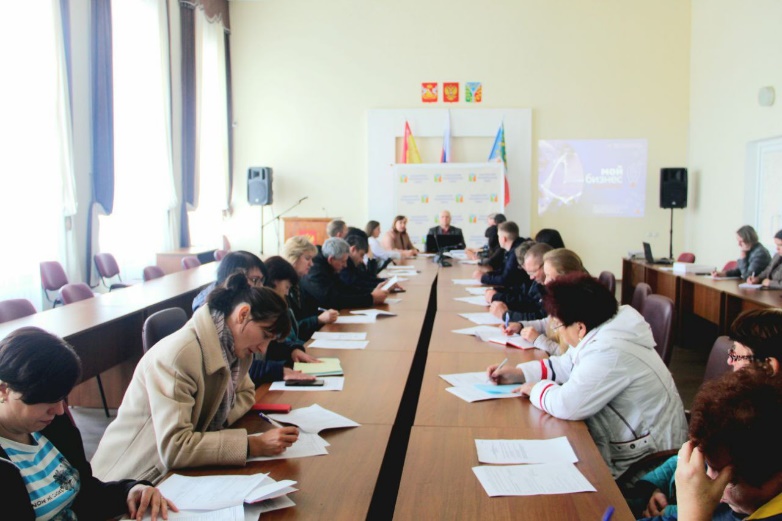 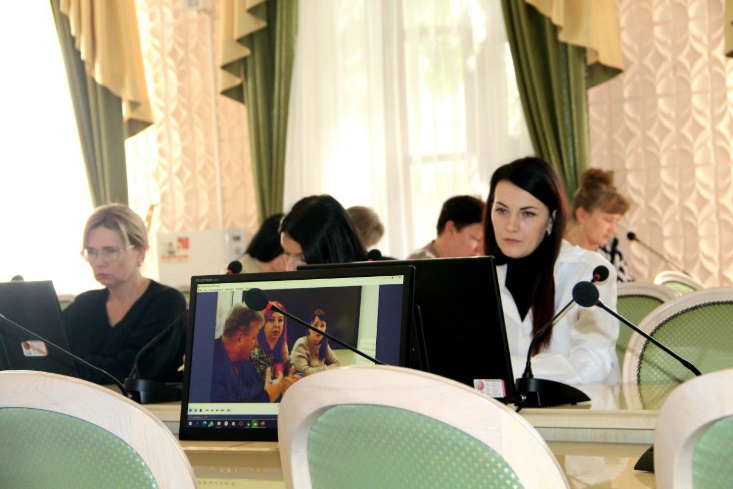 Публикации в СМИ
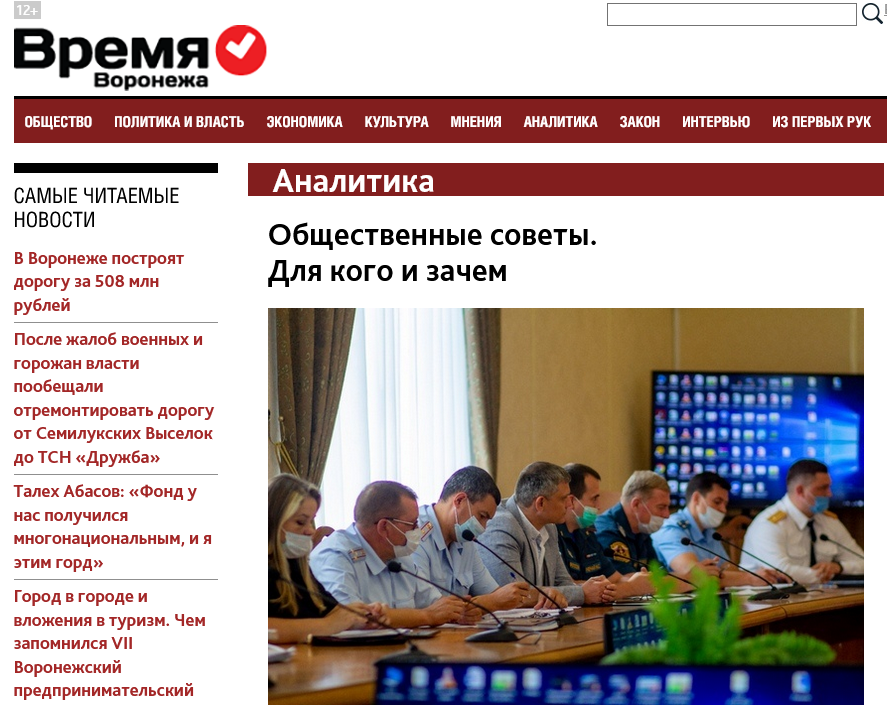 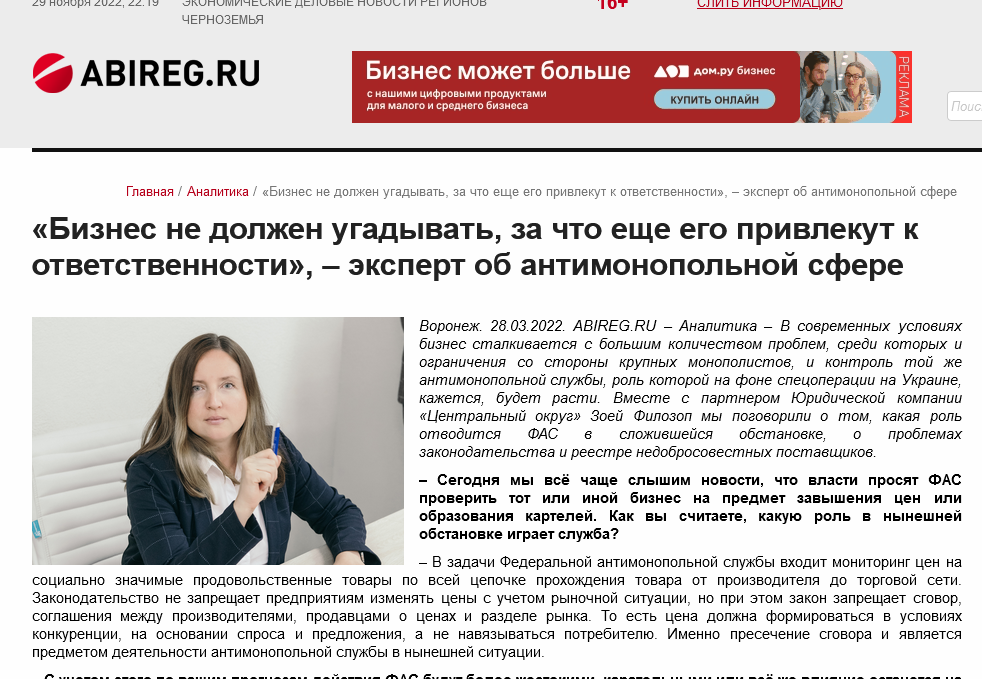 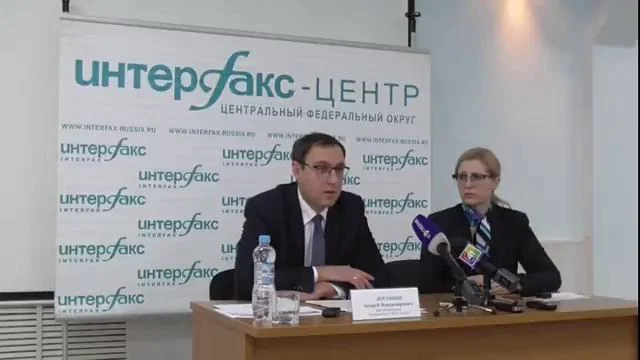 Правоприменительная практика
Изменения законодательства
Встречи с представителями власти и бизнеса
Отчеты о деятельности Общественного совета и территориального органа
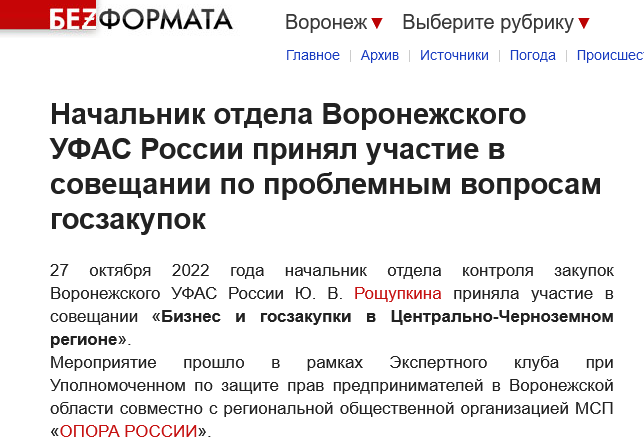 Вместе с научным сообществом
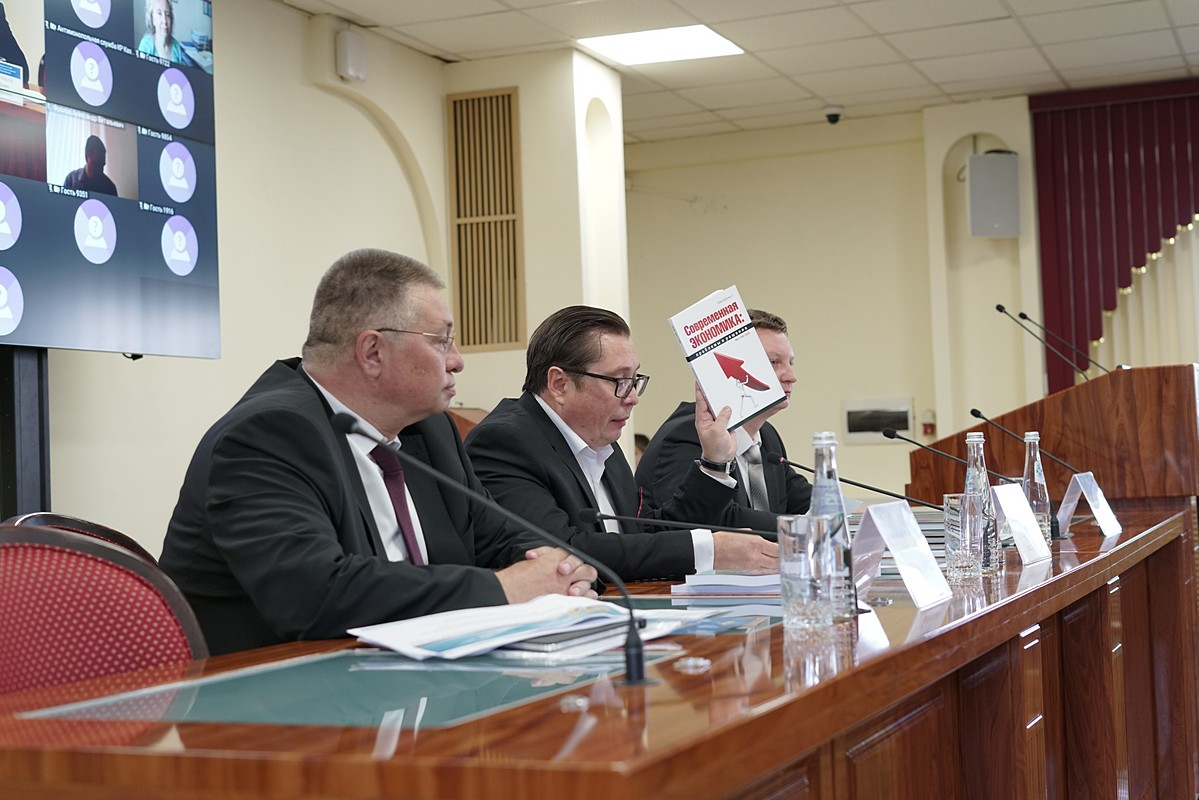 Воронежский государственный университет ежегодно принимает  Международную научно-практическую конференцию по конкурентной политике «Актуальные вопросы развития конкурентной политики, совершенствования правоприменительной практики пресечения недобросовестной конкуренции и ненадлежащей рекламы»
В конференции в 2022 году приняли участие:
ФАС России, ректор ВГУ, представители ГУ Банка России по ЦФО, представители территориальных управлений ФАС России, бизнес-сообщества, преподаватели и студенты профильных факультетов вуза, представитель Каспийского общественного университета (Казахстан), представители Евразийской экономической комиссии и сотрудники антимонопольных органов Республик Беларусь и Киргизии
Общественный совет при воронежском УФАС России
Воронежское УФАС Росии
«Воронежский центр общественных процедур «Бизнес против коррупции»»
«Деловая Россия»
«Объединение предпринимателей»
«ОПОРА РОССИИ»
«Центр противодействия коррупции в органах государственной власти»
Союз «ТПП Воронежской области»
Союз промышленников и предпринимателей Воронежской области
«Гильдия пекарей и кондитеров Воронежской области»